TST-2015-0113-MQTT_Compliance_Test_Features_Skeleton
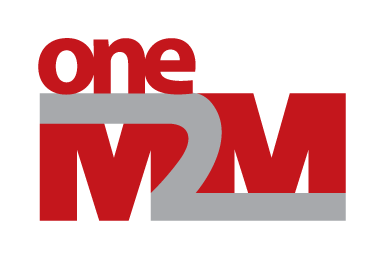 MQTT Compliance Test Necessary Items
TST (WG6)
Source:  Seon, Dt&C (TTA), shkim@dtnc.net  
Meeting Date: 2015-07-20
Contents
0. MQTT Commonly repeated Test Item

1. MQTT Connection Test Items

2. MQTT Subscription Test Items

3. MQTT Publish Test Items

4. MQTT Reception Test Items

5. Test cases for consideration & determination
2
1. MQTT Commonly Repeated Test Items
Following TS-0010-MQTT_protocol_binding-V1_1_0, Section  5.1

1.   Test Case checking if QoS = 1 (Mandatory). 
	=> Fail when QoS is other than “1”

2.   Test Case checking if "Retain" flag set as 0
	 =>  Fail if DUT sends with “Retain” flag=1
3
1. MQTT Connection Test Items
Following TS-0010-MQTT_protocol_binding-V1_1_0, Section  6.3

Mandatory
A.1 Connect
1. Prefix A:: or C:: shall be added to the ID to show~~ sec6.3
2.   Test Case checking if Clean session (ex: Retain) flag is set  to “False” in CONNECT (Mandatory)
	 => Fail when clean session is “True” when DUT want to be connected
3.   Test Case checking if  “Will Flag” is not set in CONNECT (Mandatory)
	 => Fail when will flag is enabled.

A.2 Disconnect
Test Case checking if Clean session (ex: Retain) flag is set  to “True” in CONNECT
        => Fail when clean session is “False” when DUT want to be disconnected
4
[Speaker Notes: A.2 is to meet below condition.
Sec 6.3, there is  a scenario for disconnect situation. 
1. Disconnect from that server, if it’s currently connected.
2. Reconnect with clean session flag set to “true”
3. Disconnect again]
2. MQTT Subscription Test Items
Test needs to check how the oneM2M device is handling device ID

1.   Test Case checking DUT’s  Initial ID assigning :
- 	when Originator doesn’t knows it’s ID (for Initial Registration) ,
	/oneM2M/reg_req/<originator>/<receiver>
	 /oneM2M/reg_resp/<originator>/<receiver>

2.    Check if the message is set to Durable. If not, Fail.
5
3. MQTT Publish Test Items
Following TS-0010-MQTT_protocol_binding-V1_1_0, Figure  6.4.5-2,

1. Test Case checking DUT’s Entity ID assigning  and TOPIC  creating :
-	when Originator knows it’s ID,
	oneM2M/req/<Originator>/<Receiver> 
-	When Originator uses wild card,
	oneM2M/req/+/<Receiver> 
2.   Test Case checking If the Publisher Adequately receive PubACK 
	
MQTT Primitive testing features   :
1.   Test Case checking if the has proper Primitive contents
	(“op”, “fr”, “to”, “ri”, “pc”, “ty”)
6
4. MQTT Reception Test Items
Following TS-0010-MQTT_protocol_binding-V1_1_0, Figure  6.4.5-2,

1. Test Case checking DUT’s Entity ID assigning  and TOPIC  creating :
-	when Originator knows it’s ID,
	oneM2M/resp/<Originator>/<Receiver> 
-	When Originator uses wild card,
	oneM2M/resp/<Originator>/+ 
2.   If the server Delete received contents properly not storing data
3.   If Adequately send PubACK 
	
MQTT Primitive testing features   :
1.   Test Case checking if the has proper Primitive contents
	(“op”, “fr”, “to”, “ri”, “pc”, “ty”)
7
* Suggestion
Compliance Test Spec is included into the current test work Item not to create unnecessary additional WI.
8